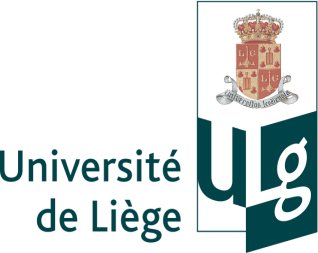 From dark-anoxia to light: alternative electron flows for photosynthesis induction in Chlamydomonas reinhardtii
Damien Godaux, Benjamin Bailleul, Nicolas Berne, René Matagne, Claire Remacle, Pierre Cardol
Laboratoire de génétique et physiologie des microalgues, 
Institut de Botanique, Université de Liège, Belgique.
Institut de biologie physico-chimique, Université Pierre et Marie Curie, Paris
15 mai 2014
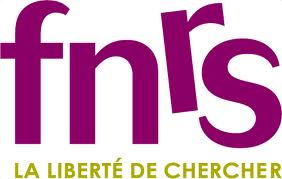 NADP+
NADPH
Calvin (CO2 fixation)
Photosynthetic linear electron transfer pathway
Fdx
LHC II
PSII
PQ
Stroma
PSI
b6f
LHC 
I
H2O
2H++1/2 O2
PC
ATP
ADP + Pi
ATP synthétase
Linear electron flow
H+
Lumen
H+
Calvin (CO2 fixation)
NADPH
NADP+
Alternative photosynthetic electron transfer pathway
Fdx
LHC II
PSII
PQ
Mitochondrial activity
PSI
b6f
LHC 
I
H2O
2H++1/2 O2
Stroma
PC
ATP
ADP + Pi
O2 (Mehler reaction)
ATP synthase
Lumen
H+
H+
Ptox
When light returns, ability to reactivate photosynthesis is obviously of major importance for the cell (growth, photoinhibition):
Prevent photoinhibition before Calvin cycle reactivation
Restauration of ATP/NAD(P)H ratio suitable for carbon dioxyde fixation
O2 (Chlororespiration)
NADPH
NADP+
NADP+
NADPH
Calvin (CO2 fixation)
Alternative photosynthetic electron transfer pathway
Fd
Fd
Calvin (CO2 fixation)
LHC II
LHC II
PSII
PSII
PQ
PQ
PSI
PSI
b6f
b6f
H2O
LHC 
I
LHC 
I
H2O
Stroma
2H++1/2 O2
2H++1/2 O2
2H+
Stroma
H2
PC
PC
HydA
Nda2
ADP + Pi
ATP
ADP + Pi
ATP
PGR5/
PGRL1
ATP synthétase
ATP synthétase
Hydrogenase-related electron flow
 Cyclic electron flow
H+
H+
Lumen
Lumen
H+
H+
At the onset of light (anoxia), hydrogenase consumes 100 percent of the electron flow
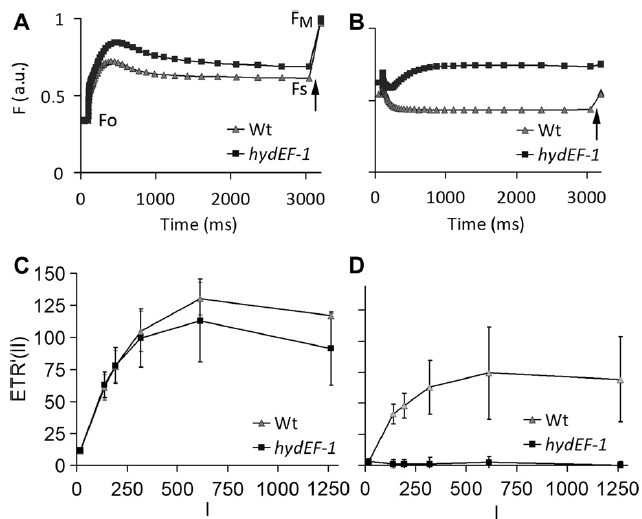 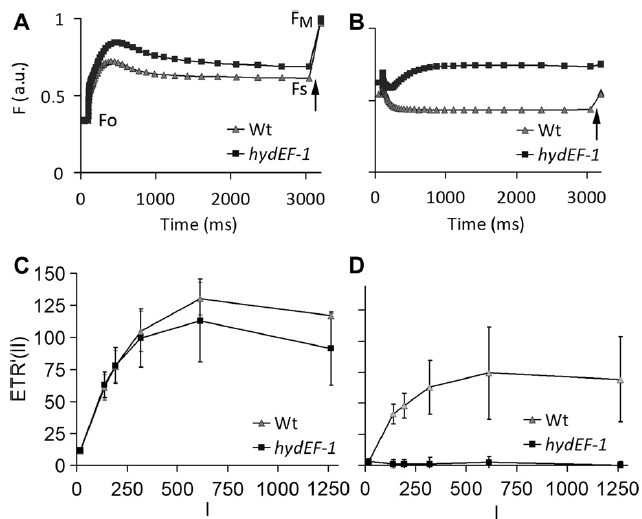 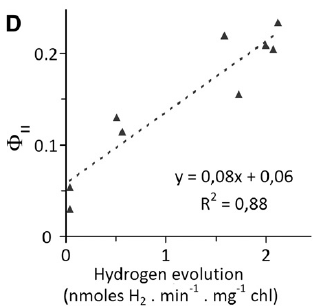 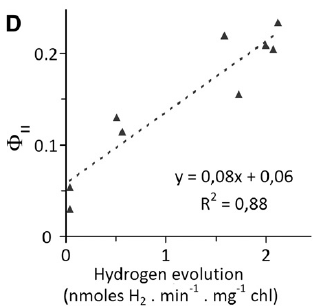 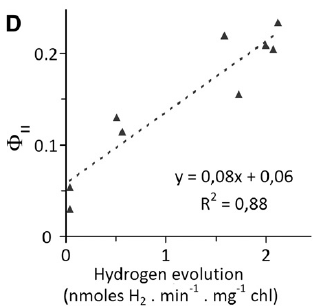 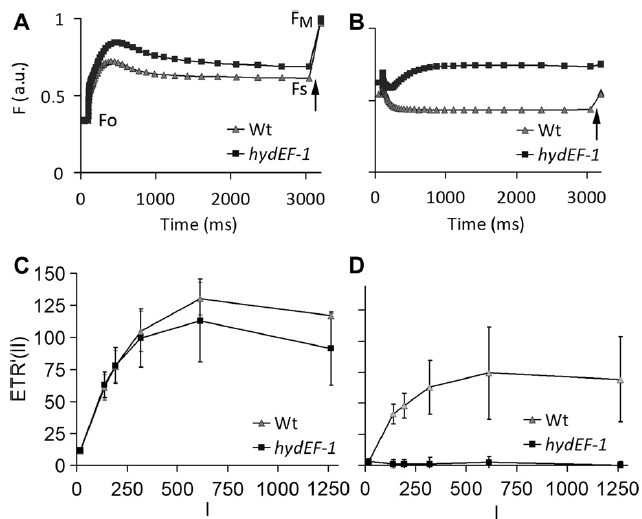 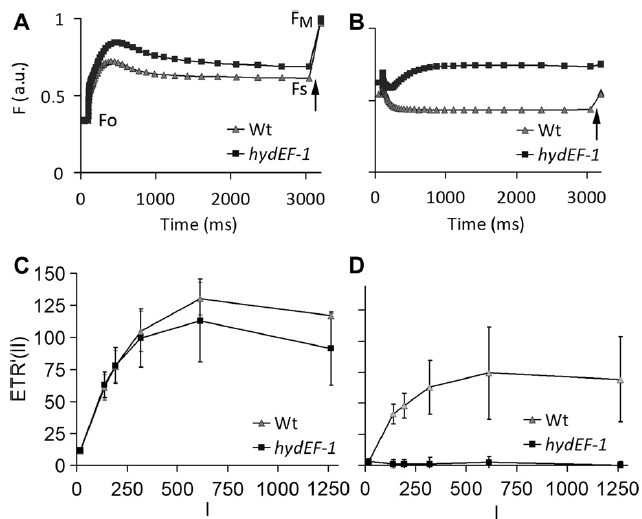 up to 3h
up to 3h
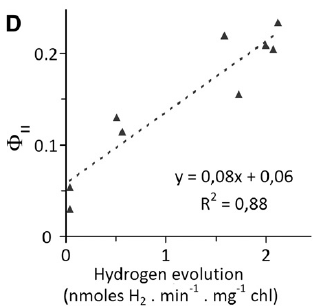 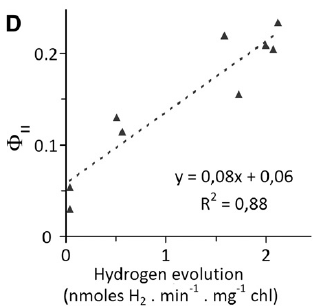 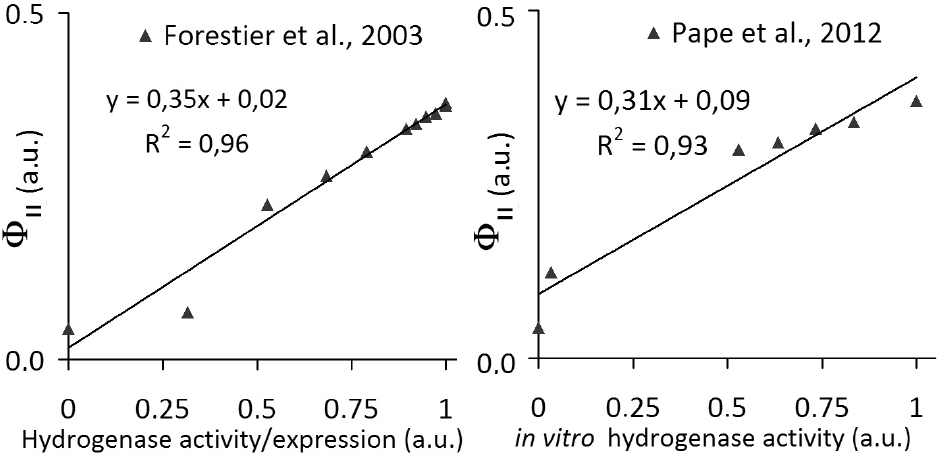 > 12h
Forestier et al., 2003
Pape et al., 2012
Godaux et al., (2013) Int. J. Hydrogen Energy
A novel screening method for hydrogenase-deficient mutants in Chlamydomonas reinhardtii based on in vivo chlorophyll fluorescence and photosystem II quantum yield
 Set up of a new fluorescence screen to isolate mutants 
impaired in hydrogenase activity
Advantage of the screen:
 Fast
 Sensitive
 Non invasive
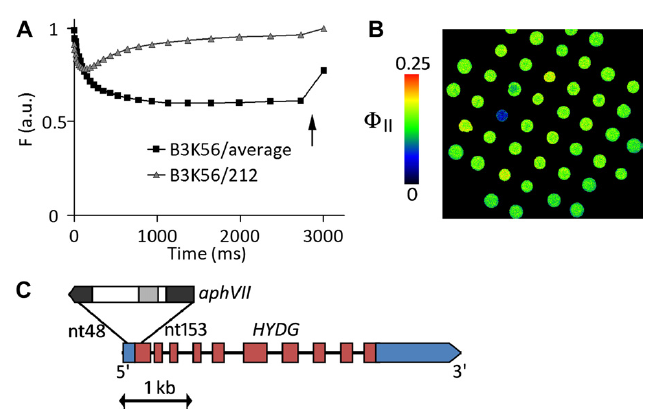 hydG-2
State transitions and hydrogenase are both critical for photosynthesis induction in anoxia
 When hydrogenase is not expressed, state two promotes photosynthesis reactivation
Ghysels et al., (2013) PLoS ONE
Function of the chloroplast hydrogenase in the microalga Chlamydomonas: the role of hydrogenase and state transitions during photosynthetic activation in anaerobiosis
Tolleter et al., 2011:
Proton gradient generated by CEF provokes a strong inhibition of electron supply to the hydrogenase in Wt, which is released in the pgrl1 mutant
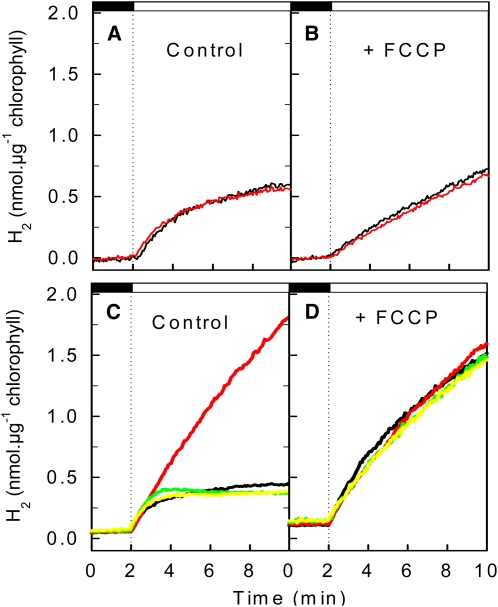 Cournac et al., 2002:
 CO2 uptake started together with an increase in the O2 production rate, 
both phenomena likely reflecting the activation of the Calvin cycle
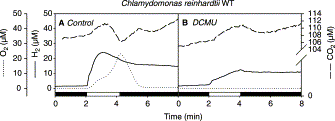 NADP+
NADPH
Calvin (CO2 fixation)
Fdx
LHC II
PSII
PQ
Stroma
PSI
b6f
LHC 
II
H2O
2H++1/2 O2
2H+
H2
PC
HydA
ATP
PGR5/
PGRL1
ADP + Pi
ATP synthétase
Linear electron flow
 Hydrogenase-related electron flow
 Cyclic electron flow
H+
Lumen
H+
Generation of a double mutant defected for hydrogenase activity and PSI-CEF
Témoin d’amplification du DNA          (600bp)
Amplifaction dans le gène hydG   (809bp)
Amplifaction dans le gène pgrl1  (895bp)
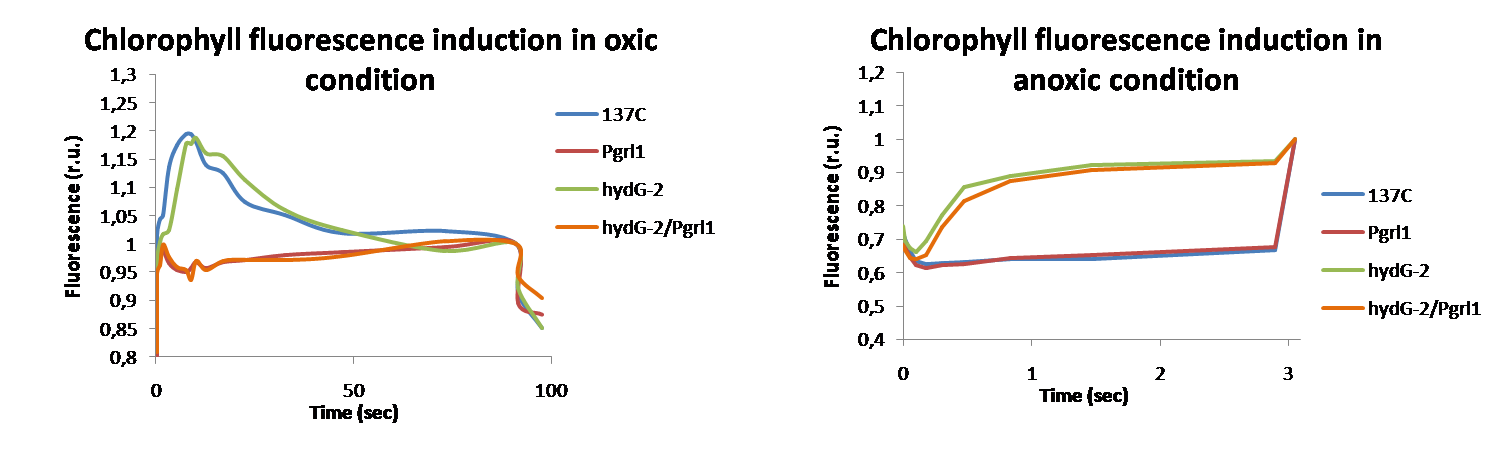 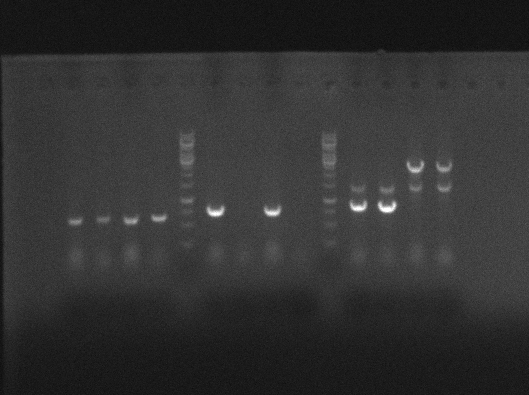 hydG-2-
137C
hydG-2-
137C
Pgrl1
hydG-2
hydG-2/Pgrl1
Pgrl1
137C
hydG-2/Pgrl1
Pgrl1
hydG-2/Pgrl1
 Obtention of hydG-2/Pgrl1 strain
Survival of the cell (transiently placed in anoxic environment)
Experimental conditions:
Time of anoxia: 1h (Godaux et al., 2013; Forestier et al., 2003)

Light intensity: 200µmol photon.m-2.s-1
ElectroChromism Shift (ECS): 
Photochemical rate of membrane potential formation
 No photochemistry in hydG-2/Pgrl1
ElectroChromism Shift (ECS): 
Photochemical rate of membrane potential formation
No photochemistry in hydG-2/Pgrl1
 Simples mutants display transitional phenotypes
PSII/PSI efficiency and hydrogen evolution rate
1. PSII efficiency ΦII= (Fm’-Fs)/Fm’
2. Hydrogen evolution rate:
 mV.s-1  nmol H2.µg chloro-1.sec
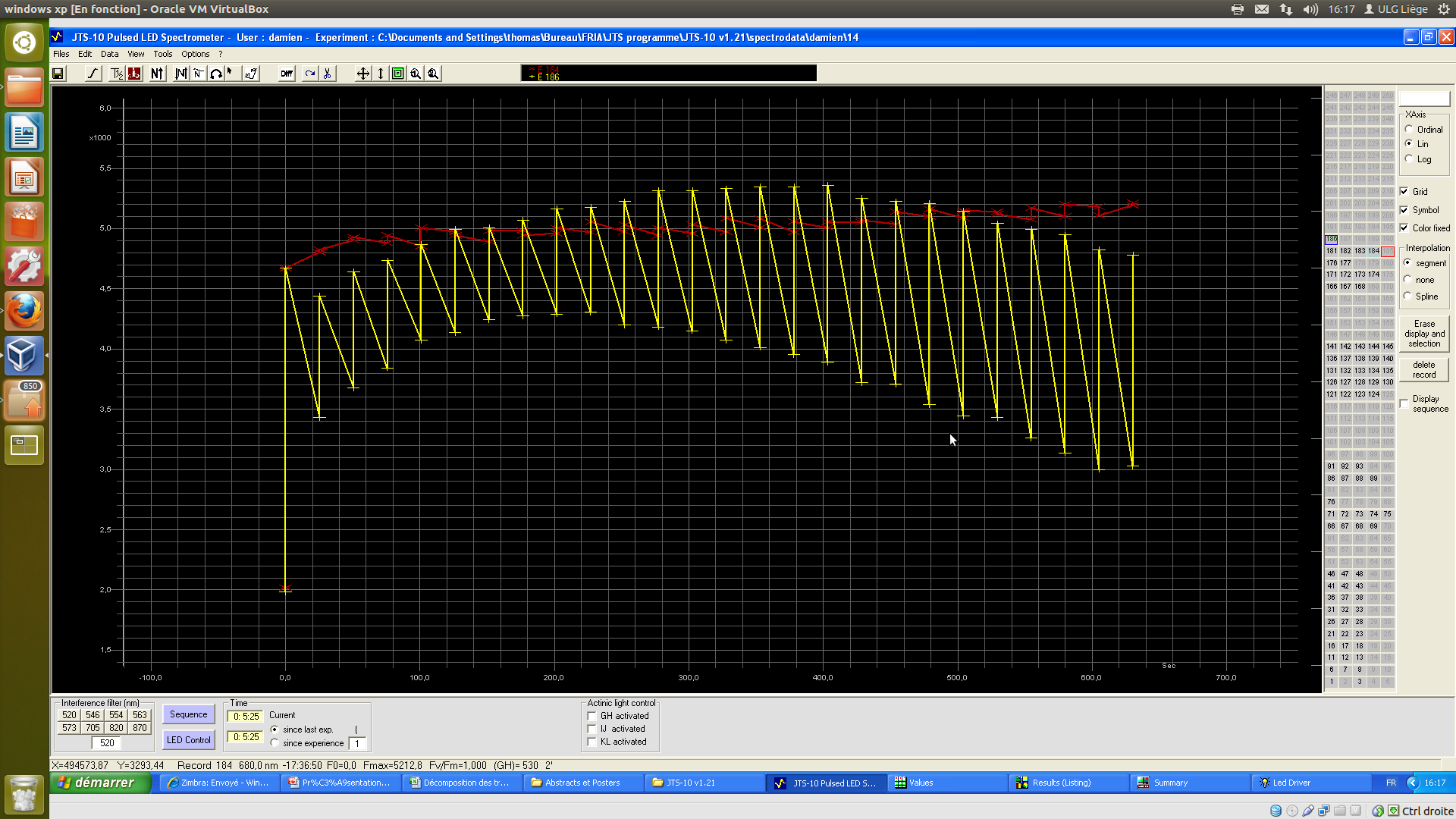 Fm’
Fs
Time (sec)
2. PSII efficiency ΦI= (Pm’-Ps)/(Pm-P0)
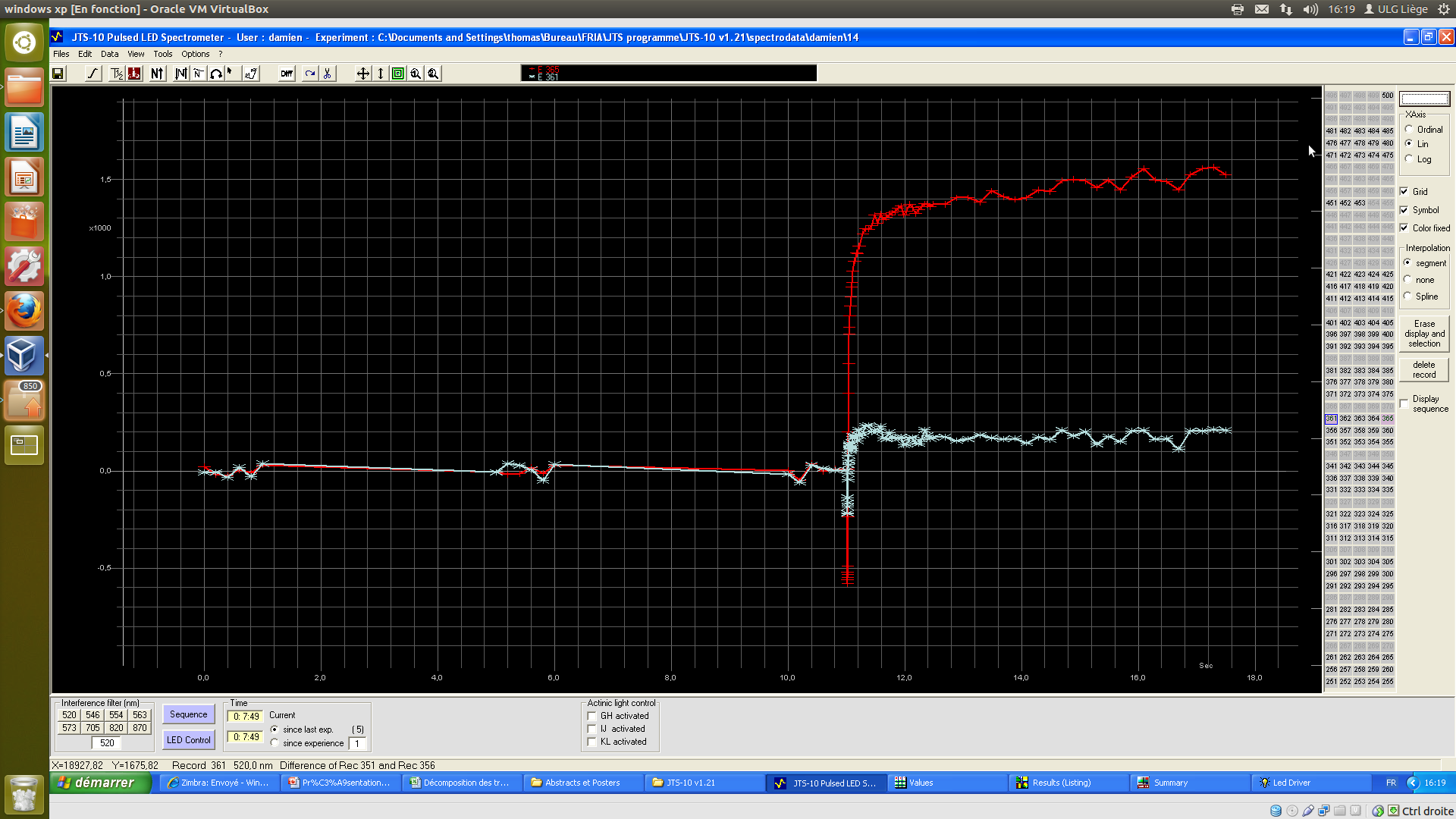 P0
Pm (O2/DCMU/DBMIB/HL)
Ps
Pm’
No electron transfer in hydG-2/Pgrl1 strain
 Which electron transfer in wild type strain?
 Gradient-dependent reactivation of Calvin cycle
NADPH/
NADP+
CBB
Nda2
Pgr5/L1
Fnr
ETRPS2 = ETRH2 + ETRCO2
ETRPSI = ETRH2 + ETRCO2 + ETRCEF

YPSII et YPSII  mesurés expérimentalement

H2 (nmoles H2 µg chl s-1)  é s-1 PS1-1
Au début de l’éclairement YPS2 = YH2 (

Pour estimer les flux : pas de mesure de la taille d’antenne (pas de variation de Fm)
Au début de l’éclairement, transport linéaire vers H2 (donc YPS=YPS1=YH2) 
Puisque ETR(PS1,2,H2,ECS) nul chez Hydg et ETR(PS1,2,H2,ECS) identiques chez PGRL et WT
Par ailleurs, YPSII et H2 stables en présence de GA chez le WT. 

I (gh4 530 ~200 photons nm-2 s-1  ou ~200 s-1 PS-1 : YPSII =~0.5, qP = 0.625  et ETRPSII=~125 e- s-1
en aérobie (manip 19/11/12 et synthèse Nico); 
Damien YPSII 0.5 en conditions oxiques; 10µg chl/ml; P700Max~0.002-0.0025

Godaux, 2012 : 2.6 nmoles H2 min-1 µg chl-1  = 28 e- s-1 PS-1 (en utilisant 64 mM-1)
Godaux 2014 : 	0.02 nmoles H2 s-1 µg chl-1 = 20 e- s-1 PS-1 (en utilisant 100 mM-1)
		YPSII~0.15 ; qP=0.19 et ETRPSII ~20 e-  s-1
(en tenant compte que la taille d’antenne PSII est deux fois plus faible à l’état II )
Fdr/o
H2/H+
H2O/O2
PQH2/PQ
PSII
HydA
Cytb6f+PSI
Wild-Type
240s
Dark
NADPH/
NADP+
NADPH/
NADP+
CBB
CBB
Nda2
25
Nda2
Pgr5/L1
Pgr5/L1
Fnr
Fnr
25
15
25
1
Fdr/o
H2/H+
H2O/O2
PQH2/PQ
Fdr/o
H2/H+
H2O/O2
PQH2/PQ
PSII
HydA
PSII
HydA
40
Cytb6f+PSI
Cytb6f+PSI
360s
10s
NADPH/
NADP+
NADPH/
NADP+
CBB
CBB
Nda2
Nda2
40
Pgr5/L1
Pgr5/L1
Fnr
Fnr
40
5
40
20
20
Fdr/o
Fdr/o
H2/H+
H2/H+
H2O/O2
PQH2/PQ
H2O/O2
PQH2/PQ
PSII
PSII
45
HydA
HydA
20
Cytb6f+PSI
Cytb6f+PSI
480s
120s
NADPH/
NADP+
NADPH/
NADP+
CBB
CBB
10
Nda2
Nda2
50
Pgr5/L1
Pgr5/L1
Fnr
Fnr
10
50
1
20
50
20
10
Fdr/o
H2/H+
H2O/O2
PQH2/PQ
Fdr/o
H2/H+
H2O/O2
PQH2/PQ
50
PSII
HydA
PSII
HydA
40
Cytb6f+PSI
Cytb6f+PSI
pgrl1
Dark
240s
NADPH/
NADP+
NADPH/
NADP+
CBB
CBB
Nda2
Nda2
10
>1
Pgr5/L1
Pgr5/L1
Fnr
Fnr
10
20
10
Fdr/o
H2/H+
H2O/O2
PQH2/PQ
Fdr/o
H2/H+
H2O/O2
PQH2/PQ
PSII
HydA
PSII
HydA
20
Cytb6f+PSI
Cytb6f+PSI
300s
10s
NADPH/
NADP+
NADPH/
NADP+
CBB
CBB
Nda2
20
Nda2
Pgr5/L1
Pgr5/L1
Fnr
Fnr
20
30
15
15
10
Fdr/o
H2/H+
H2O/O2
PQH2/PQ
Fdr/o
H2/H+
H2O/O2
PQH2/PQ
PSII
HydA
PSII
HydA
15
30
Cytb6f+PSI
Cytb6f+PSI
480s
120s
NADPH/
NADP+
NADPH/
NADP+
CBB
CBB
Nda2
3
25
Nda2
5
Pgr5/L1
Pgr5/L1
Fnr
Fnr
25
8
35
12
15
10
Fdr/o
H2/H+
H2O/O2
PQH2/PQ
Fdr/o
H2/H+
H2O/O2
PQH2/PQ
PSII
HydA
PSII
HydA
35
20
Cytb6f+PSI
Cytb6f+PSI
hydG
240s
Dark
NADPH/
NADP+
NADPH/
NADP+
CBB
CBB
Nda2
Nda2
Pgr5/L1
Pgr5/L1
Fnr
Fnr
20
15
20
Fdr/o
H2/H+
H2O/O2
PQH2/PQ
Fdr/o
H2/H+
H2O/O2
PQH2/PQ
PSII
HydA
PSII
HydA
35
Cytb6f+PSI
Cytb6f+PSI
300s
10s
NADPH/
NADP+
NADPH/
NADP+
CBB
CBB
Nda2
Nda2
Pgr5/L1
Pgr5/L1
Fnr
Fnr
35
5
35
Fdr/o
Fdr/o
H2/H+
H2/H+
H2O/O2
PQH2/PQ
H2O/O2
PQH2/PQ
40
PSII
PSII
HydA
HydA
Cytb6f+PSI
Cytb6f+PSI
480s
120s
NADPH/
NADP+
NADPH/
NADP+
CBB
CBB
Nda2
Nda2
Pgr5/L1
Pgr5/L1
Fnr
Fnr
45
<5
20
<1
45
<5
Fdr/o
Fdr/o
H2/H+
H2O/O2
PQH2/PQ
H2/H+
H2O/O2
PQH2/PQ
45
PSII
PSII
HydA
HydA
25
Cytb6f+PSI
Cytb6f+PSI
hydG pgrl1
Dark
NADPH/
NADP+
CBB
Nda2
Pgr5/L1
Fnr
Fdr/o
H2/H+
H2O/O2
PQH2/PQ
PSII
HydA
Cytb6f+PSI
5s-480s
NADPH/
NADP+
CBB
Nda2
<5
Pgr5/L1
Fnr
Fdr/o
H2/H+
H2O/O2
PQH2/PQ
PSII
HydA
<5
Cytb6f+PSI
Et plus ?
Conclusion
Generation of HydG-2/Pgrl1 strain

 Calvin cycle reactivation is gradient-dependent, stops H2 and improve PSII efficiency

 Only Hydrogenase-related LEF and PGRL1-dependent CEF take place in ATP generation. Lost of both AEF is detrimental for photosynthesis induction

Both are required for an efficient activation of Calvin cycle (intermediary phenotype, more pronounced in Pgrl1 deficient strain) 

 Hydrogenase allows a LEF at the beginning of the illumination. Then, CEF activity takes place for the formation of an additional trans-thylakoidal proton gradient used to generate ATP
Results
Absence of Hyd-related LEF and Pgrl1-dependent CEF is detrimental for the survival of the cell (growing phenotype and photoinhibition?)
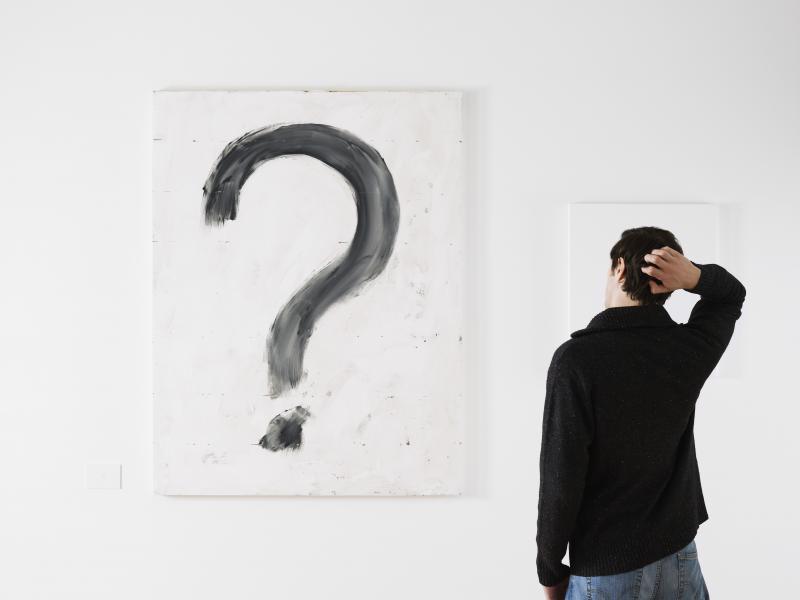  Both alternative electron flows provide obvious advantage for Chlamydomonas in their natural habitat
Conclusion
Generation of HydG-2/Pgrl1 strain

 Calvin cycle reactivation is gradient-dependent, stops H2 and improve PSII efficiency

 Only Hydrogenase-related LEF and PGRL1-dependent CEF take place in ATP generation. Lost of both AEF is detrimental for photosynthesis induction

Both are required for an efficient activation of Calvin cycle (intermediary phenotype, more pronounced in Pgrl1 deficient strain) 

 Hydrogenase allows a LEF at the beginning of the illumination. Then, CEF activity takes place for the formation of an additional trans-thylakoidal proton gradient used to generate ATP
Outlooks
Growing phenotype and ROS generation to demonstrate the importance of these alternative electron flows for the cell in their natural habitat
Discussion
Effect of O2 in H2 cessation and in photosynthesis induction?
 Model for electron flow during photosynthesis induction
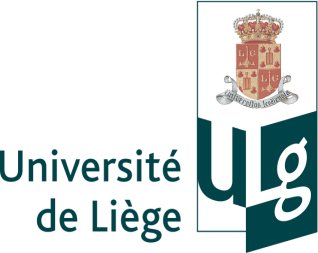 Special thanks to…
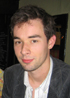 Dr. Pierre Cardol 
        Dr. Benjamin Bailleul
                   Prof René Matagne
    Nicolas Berne
                 Prof. Claire Remacle
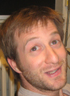 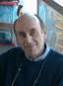 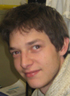 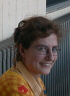 Laboratoire de génétique et physiologie des microalgues. Institut de Botanique (B22), 
Université de Liège, Belgique.
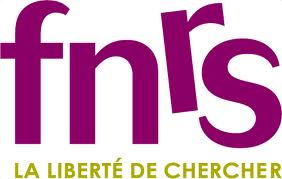 supplemental
Croissance en conditions oxiques + photosynthèse

Evolution du Fm pendant la réactivation.